Figure 4. Mitochondrial telomeric minicircles of C.parapsilosis isolated by alkaline lysis of purified ...
Nucleic Acids Res, Volume 28, Issue 22, 15 November 2000, Pages 4479–4487, https://doi.org/10.1093/nar/28.22.4479
The content of this slide may be subject to copyright: please see the slide notes for details.
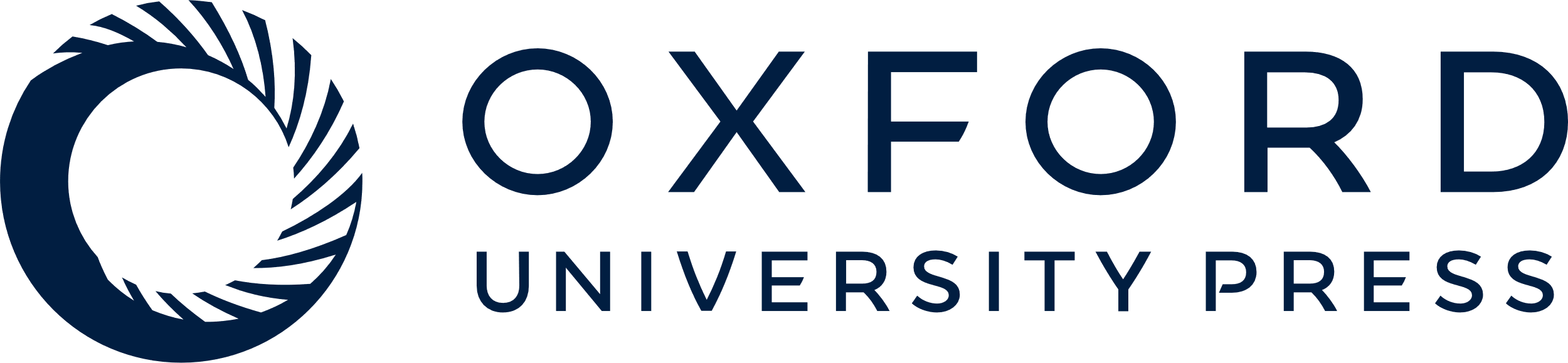 [Speaker Notes: Figure 4. Mitochondrial telomeric minicircles of C.parapsilosis isolated by alkaline lysis of purified mitochondria. Mitochondrial telomeric minicircles of C.parapsilosis were isolated from purified mitochondria and relaxed with DNase I as described in Materials and Methods. Aliquots were prepared for EM by spreading on a denatured surface film of cytochrome C protein and rotary shadowcast with platinum-paladium (Materials and Methods). Circles with contour length classes of: 0.75 kb (A), 1.5 kb (B), 2.25 kb (C), 3.0 kb (D) and 3.75 kb (E), respectively, are shown. Shown in a reverse contrast. Bar represents 0.5 µm. (F) A histogram of circle lengths measured from micrographs as in A–E. (G) An aliquot of the purified minicircles was subjected to a Southern blot analysis using a 738 bp telomeric tandem repeat unit as a probe (C, lane 2). λDNA digested with PstI (C, lane 1).


Unless provided in the caption above, the following copyright applies to the content of this slide:]